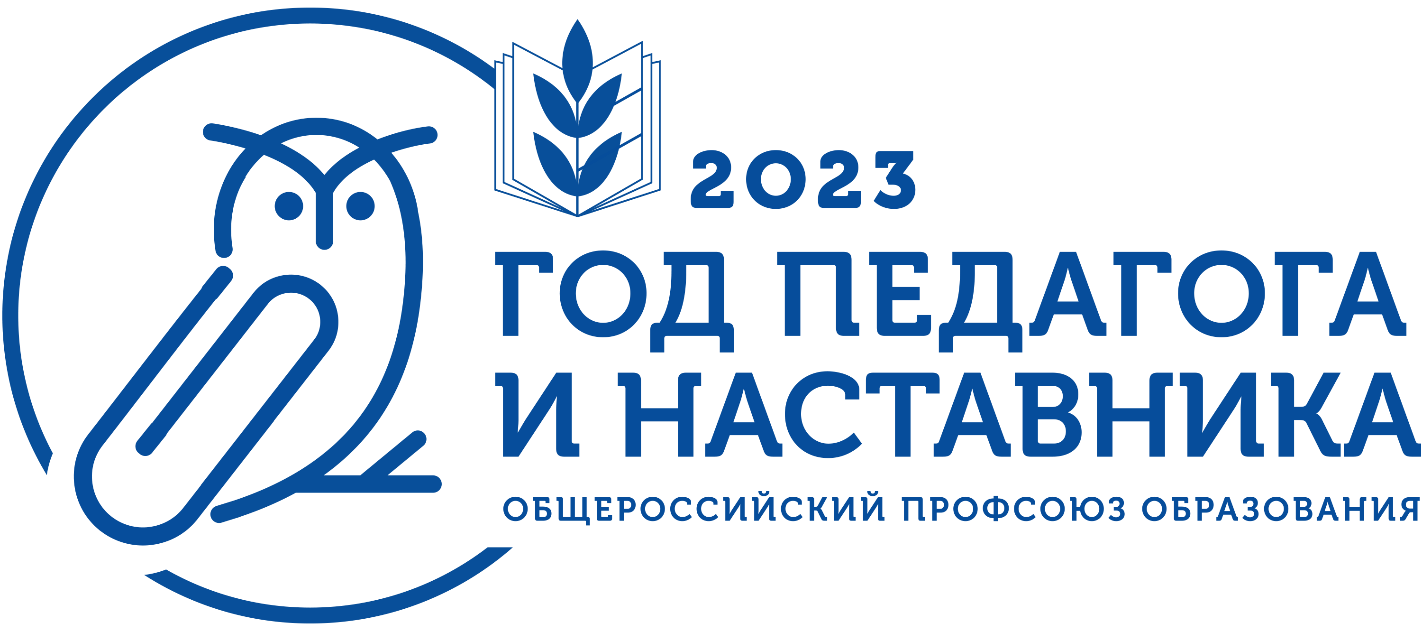 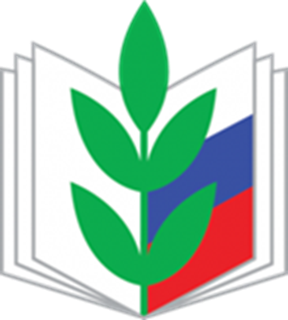 Семинар-практикум для председателей первичных профсоюзных организаций Калининградской организации Общероссийского Профсоюза образования


Успешная первичка – сильный Профсоюз
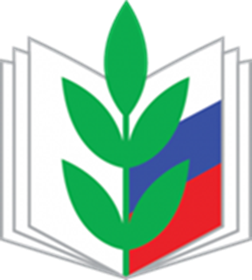 Масштабные изменения законодательства по охране труда
необходимость актуализации полномочий лиц, осуществляющих общественный контроль за соблюдением трудового законодательства и иных нормативных правовых актов по охране труда.
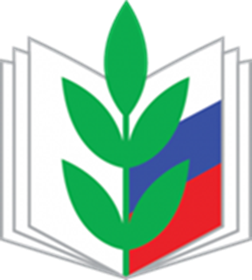 Исполнительным комитетом Профсоюза 28 ноября 2022 г. утверждены в новой редакции
Положение о технической инспекции труда 
Положение об уполномоченном (доверенном) лице по охране труда Профессионального союза работников народного образования и науки Российской Федерации
Положение об уполномоченном (доверенном) лице по охране труда Профессионального союза работников народного образования и науки Российской Федерации
Уполномоченный по охране труда является членом Профсоюза и не занимает должность, в соответствии с которой несет ответственность за состояниеусловий и охраны труда в образовательной организации (структурном подразделенииобразовательной организации).
Положение об уполномоченном (доверенном) лице по охране труда Профессионального союза работников народного образования и науки Российской Федерации
Уполномоченный по охране труда является представителем выборного органа первичной профсоюзной организации (профсоюзного комитета) и, как правило, избирается в состав в комиссии (комитета) по охране труда образовательной организации.
Положение об уполномоченном (доверенном) лице по охране труда Профессионального союза работников народного образования и науки Российской Федерации
Уполномоченный по охране труда избирается открытым голосованием на общем профсоюзном собрании (конференции) работников образовательнойорганизации или ее структурного подразделения на срок полномочий профсоюзного комитета
Осуществление общественного (профсоюзного) контроляв образовательной организации по соблюдению законодательства об охране труда, локальных нормативных актов по охране труда в форме обследований (проверок) за:
- соблюдением руководителем образовательной организации, руководителямиструктурных подразделений требований охраны труда на рабочих местах;- предоставлением компенсаций работникам, занятым на работах с вреднымиусловиями труда;- своевременным информированием работников о результатах специальнойоценки условий труда;- соблюдением порядка расследования и учета несчастных случаевна производстве и профессиональных заболеваний, учета и рассмотренияобстоятельств и причин событий, приведших к возникновению микроповреждений(микротравм) работников образовательной организации, в установленномзаконодательством порядке;- надлежащим техническим состоянием зданий, сооружений и оборудования,функционированием систем освещения, отопления, вентиляции икондиционирования;
Осуществление общественного (профсоюзного) контроляв образовательной организации по соблюдению законодательства об охране труда, локальных нормативных актов по охране труда в форме обследований (проверок) за:
- обеспечением работников специальной одеждой, специальной обувью и другими средствами индивидуальной защиты (далее – СИЗ), смывающими и (или) обезвреживающими средствами в соответствии с установленными нормами;- использованием (применением) СИЗ по назначению и содержанию в чистоте и порядке; обучением по использованию (применению) СИЗ;- организацией проведения обязательных предварительных (при поступлении на работу) и периодических (в течение трудовой деятельности) медицинских осмотров, других обязательных медицинских осмотров, обязательных психиатрических освидетельствований работников;- соблюдением работниками правил и инструкций по охране труда;- своевременным и регулярным обновлением информации на стендахв кабинетах и уголках по охране труда.
Функции уполномоченного по охране труда
Участие в работе комиссии по проведению:- специальной оценки условий труда,- оценки профессиональных рисков;
Участие в работе комиссии по расследованию несчастных случаевна производстве и профессиональных заболеваний. Содействие работодателю в рассмотрении обстоятельств и установлении причин, приводящих к микроповреждениям (микротравмам)
Права уполномоченного по охране труда
Беспрепятственно проверять соблюдение в образовательной организации требований законодательных и иных нормативных правовых актов по охране труда; 
Направлять работодателю предложения об устранении выявленных нарушений трудового законодательства ииных нормативных правовых актов, содержащих нормы трудового права, обязательные для рассмотрения
Гарантии деятельности уполномоченного по охране труда
Привлечение к дисциплинарной ответственности уполномоченныхпо охране труда и представителей Профсоюза в создаваемых в организации совместных комитетах (комиссиях) по охране труда, перевод их на другую работу или увольнение по инициативе работодателя допускаются только с предварительного согласия профсоюзного комитета;
Уполномоченные по охране труда освобождаются от основной работыдля выполнения профсоюзных обязанностей в интересах коллектива работников, а также на время краткосрочной профсоюзной учебы. Условия освобождения от основной работы и порядок оплаты времени выполнения профсоюзных обязанностей и времени учебы указанных лиц определяются коллективным договором, соглашением;
Финансирование мероприятий по охране труда
в т.ч. за счет возврата 20% сумм страховых взносов из ФСС 			тыс. руб.  

Израсходовано средств:							
специальная оценка условий труда                                      			тыс. руб.  
средства индивидуальной защиты						тыс. руб.  
медосмотры                                                                    				тыс. руб.  
обучение по охране труда                                                                                            тыс. руб                                 							 
другие мероприятия  							тыс. руб.